Медиаобразование, как средство формирования метапредметных, предметных и личностных компетенций учащихся. Разработка и создание структурно-логических схем по математике
Задачи:
Улучшить профессиональные компетенции педагогов в вопросах использования медиаобразования;
Создать структурно-логические схемы по математике;
Содействовать изучению и выявлению эффективного опыта деятельности педагогов по использованию схем на учебных занятиях по математике;
Создать условия для творческой деятельности учителей, повышению их профессиональной деятельности.
ОСНОВНОЕ ТРЕБОВАНИЕ ОБЩЕСТВА ОТ ШКОЛЫ
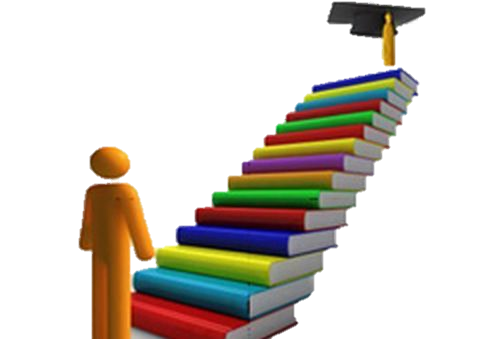 ОБРАЗОВАНИЕ ЧЕРЕЗ ВСЮ ЖИЗНЬ
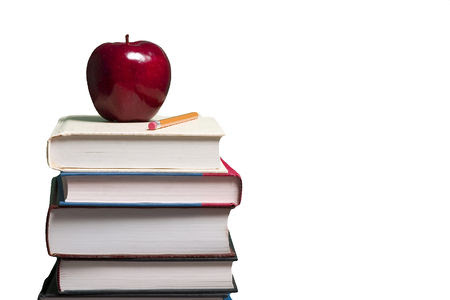 Задачи построения схем:
Дать оценку героям
Раскрыть алгоритм авторского смысла
Сформулировать проблематику изучаемого произведения
Объяснить смысловую структуру
Выявить авторскую позицию
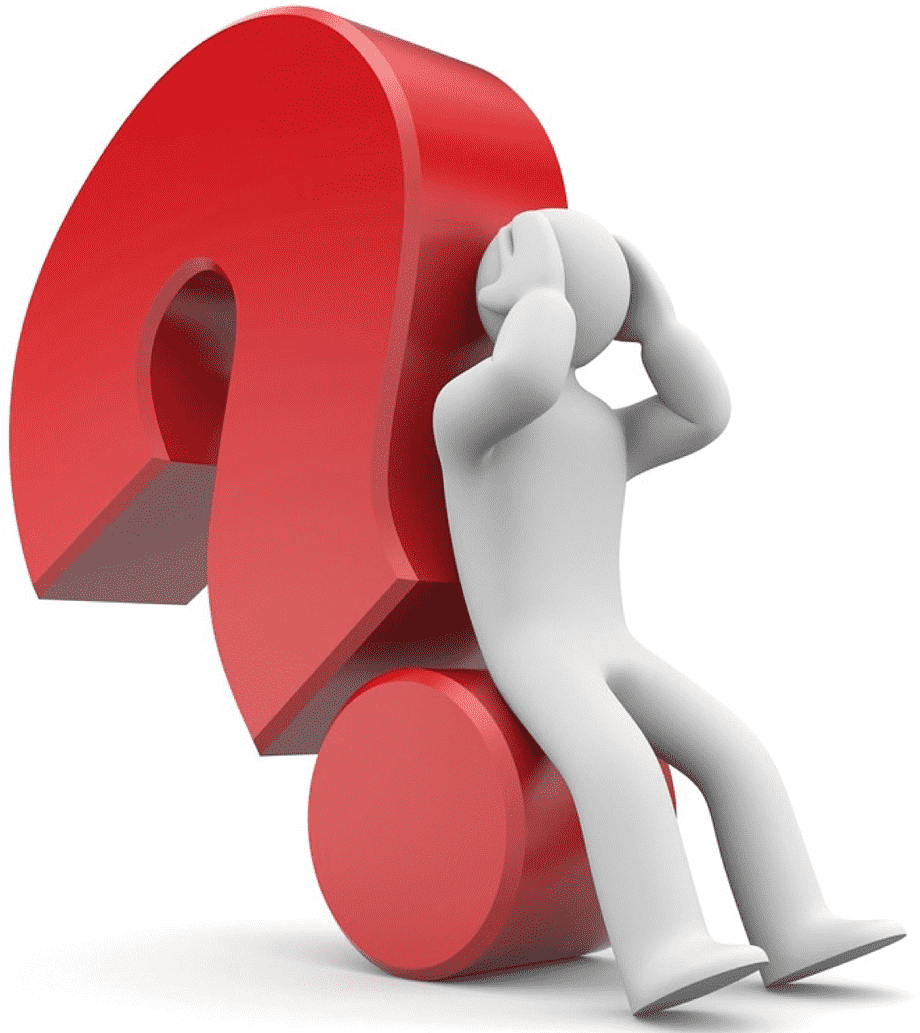 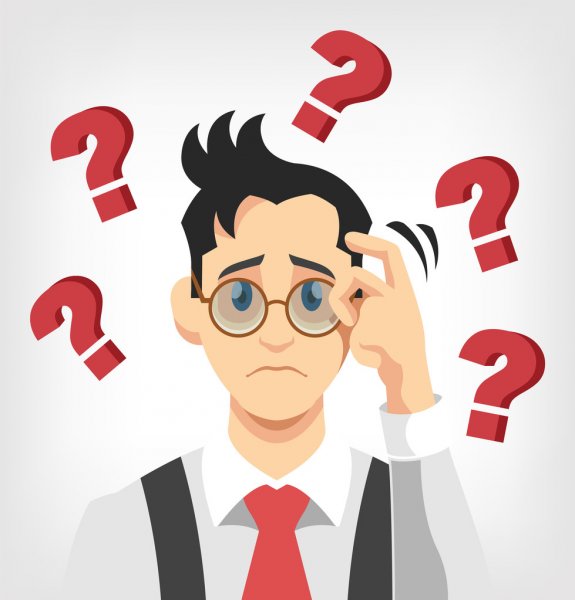 Перед полученной суммой поставить знак «+»
Найти
сумму
Перед полученной разностью поставить знак числа а
Перед полученной разностью поставить знак числа b
Найти
 модуль
чисел a и b
Отрицательные числа?
a и b разных знаков?
Назвать слагаемые a и b
Найти модуль
чисел a и b
Да
Нет
Нет
Да
Да
Нет
Оптимальность СЛС:
Четкая структура и смысловое содержание
С точки зрения воображения
С точки зрения представления
С точки зрения памяти
С точки зрения восприятия
Обеспечение осмысленного усвоение понятия
Комплексное представление об изучаемом материале
Концентрация внимания только на конкретных понятиях
Создание целостной картины изучаемого материала
С точки зрения мышления
Достоинства СЛС:
КОМПАКТНОСТЬ
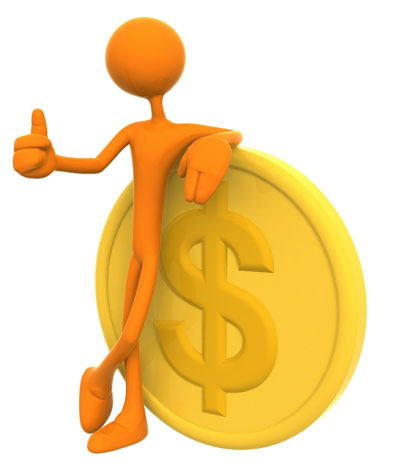 ЛОГИЧНОСТЬ
ИНФОРМАЦИОННАЯ НАСЫЩЕННОСТЬ
ДОХОДЧИВОСТЬ
УБЕДИТЕЛЬНОСТЬ
ЛАКОНИЧНОСТЬ
Результаты введения заданий по составлению СЛС:
Умение мыслить самостоятельно
Навык выделения
 главного понятия
Объяснение смысла текста из учебника
Повышение качества знаний
накопление опыта самостоятельной познавательной деятельности
СПАСИБО ЗА ВНИМАНИЕ!
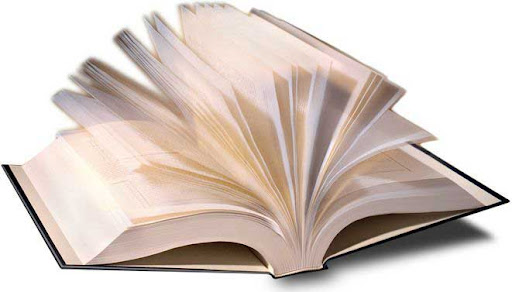